Roadmap to Getting Started on SciENcv
Presenters: 
Maggie Ewell, Associate Director Proposals and Awards
Regis Saxton, Research Administration Manager
Elizabeth Hale-Salice, Senior Grants Administrator
Office of Sponsored Programs
Christopher Carr, Volgenau School of Engineering

George Mason University
September 24, 2020
Background
Mason Implementation
What is SciENcv?
NIH  created Science Experts Network Curriculum Vitae (SciENcv)
Electronic system that helps researchers assemble the professional information needed for participation in federally funded research 
SciENcv gathers and compiles information on 
expertise, employment, education and professional accomplishments
What SciENcv does?
Eliminates the need to repeatedly enter biosketch information
Reduces the administrative burden associated with federal grant submission and reporting requirements
Provides access to a researcher-claimed data repository with information on expertise, employment, education, and professional accomplishments
Allow researchers to describe their scientific contributions in their own language
Principles of SciENcv
Any researcher may register
Leverages data from existing systems
Data are owned by the researcher
Researcher controls what data are public
Researcher edits and maintains information
Researcher provides own data to describe research outcomes
Researcher has ultimate control over data in biosketch
NSF Webinars on SciENcv
April 9, 2020 webinar about the requirement to use an NSF-approved format for both the biographical sketch and current & pending support documents as part of proposals submitted to NSF.
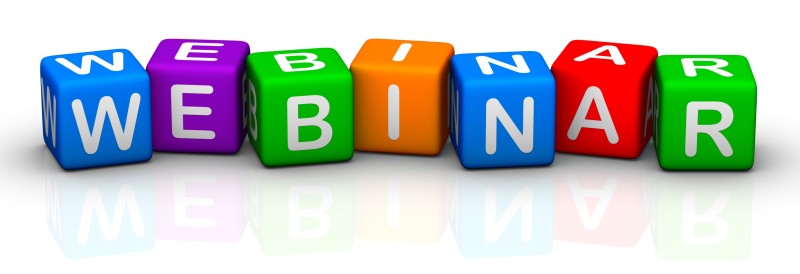 This Photo by Unknown Author is licensed under CC BY-NC-ND
Who is responsible for creating and maintaining SciENcv?
PIs must establish accounts for themselves and enter and maintain information

PIs may assign delegates in SciENcv to create and update profiles on their behalf. 
OSP staff will not serve in the delegate role.
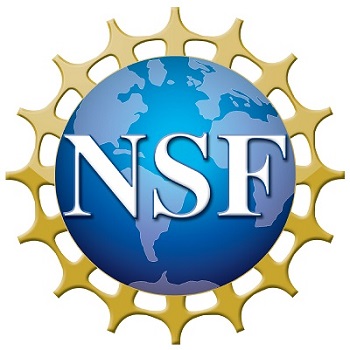 You Tube Tutorials
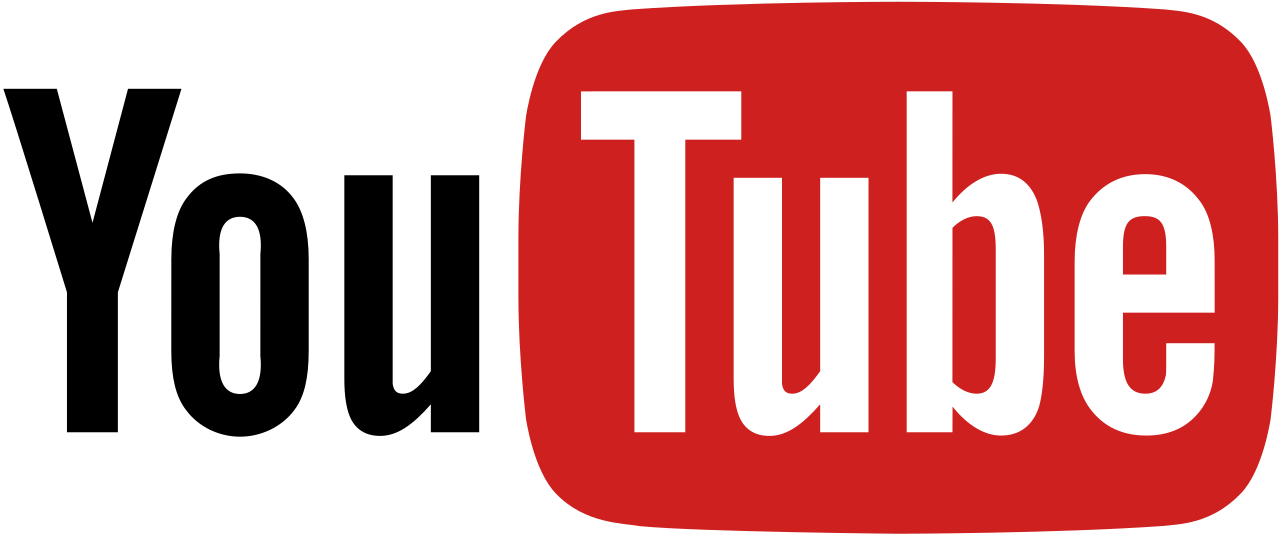 YouTube Video - SciENcv for NSF Users: Biographical Sketches (This is a new video targeted to the NSF research community.) 
• YouTube Video - SciENcv Tutorial 
• YouTube Video - Integrating with ORCID
This Photo by Unknown Author is licensed under CC BY-SA
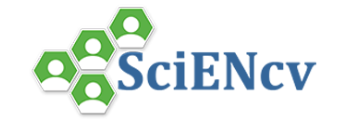 Main website
https://www.ncbi.nlm.nih.gov/sciencv/
FAQs on SciENcv
https://www.research.gov/common/attachment/Desktop/SciENcv-FAQs.pdf
Help
https://www.ncbi.nlm.nih.gov/books/NBK154494/
Scroll down to Using NSF Biosketch and Current and Pending Support
Biosketch
NSF-Approved Formats for the Biographical Sketch website 
https://www.nsf.gov/bfa/dias/policy/biosketch.jsp

SciENcv Guidance on Creating an NSF Biographical Sketch
Step-by-step instructions and screenshots for each of the four required sections
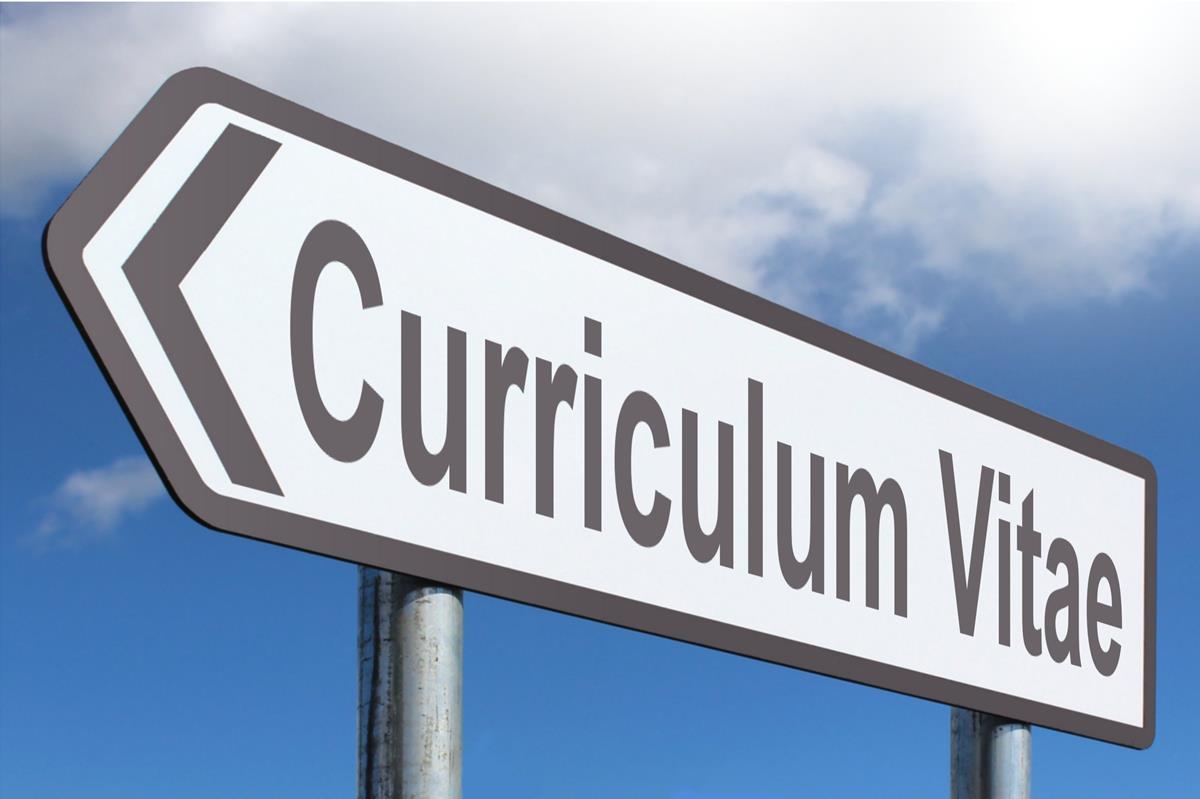 This Photo by Unknown Author is licensed under CC BY-SA
Current and Pending Support
PIs will now need to generate their own current and pending support forms from SciENcv
OSP will email a spreadsheet with Current awards and Pending awards
https://osp.gmu.edu/osp-current-and-pending-process/
PIs and Colleges responsible for updating effort
PI or designee updates in SciENcv
PI generate Current and Pending Support form and sends to Grant Administrator 6 days prior to deadline
OSP will review as part of 4 day review
OSP will submit as part of package
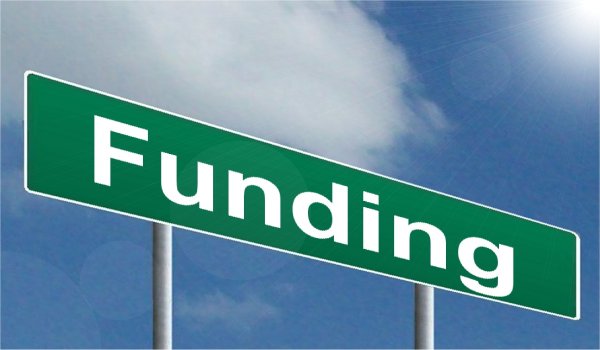 This Photo by Unknown Author is licensed under CC BY-SA
Current and Pending Support
NSF-Approved Formats for Current and Pending Support website 
https://www.nsf.gov/bfa/dias/policy/cps.jsp

SciENcv Guidance on Creating an NSF Current and Pending Support document,
Step-by-step instructions and screenshots for the two required sections

FAQs addressing policy questions related to the PAPPG (NSF 20-1) clarifications to the current and pending support coverage, as well as questions regarding use of an NSF-approved format for current and pending support
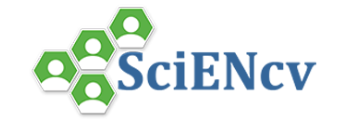 Roadmap to Getting Set up in
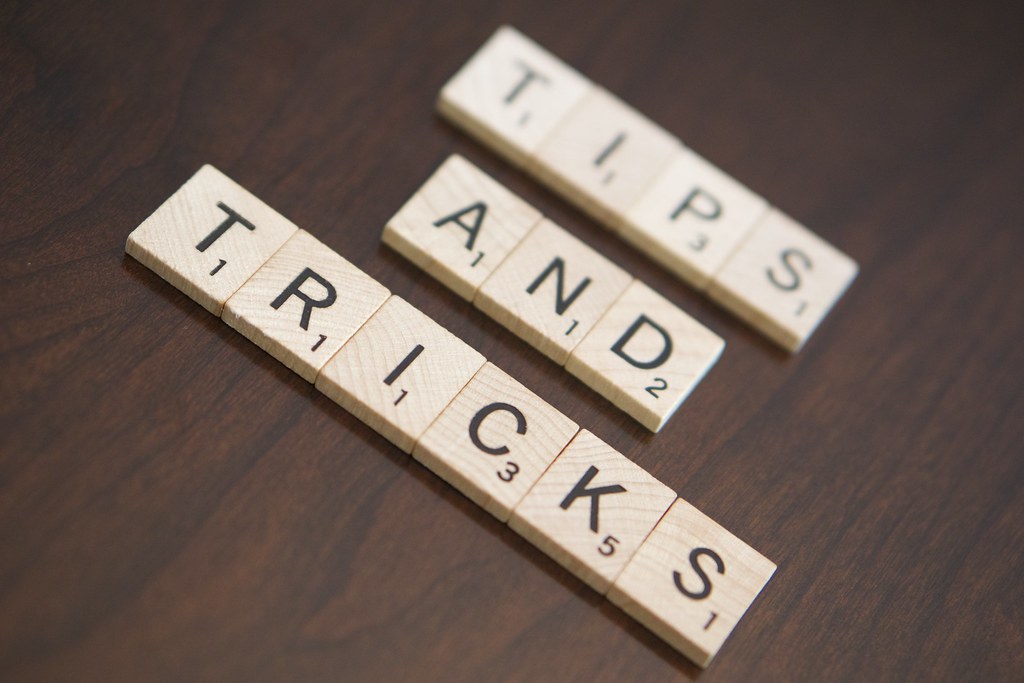 Tips from Experienced Users
Elizabeth Hale-Salice, Senior Grants Administrator, Blue Team
Christopher Carr, Volgenau School of Engineering
LIST of lessons learned or recommendations
Comply with NSF Proposal & Award Policies & Procedures Guide (PAPPG)
Biosketch
2-page limit
Professional Preparation begins with Undergrad degree
5 products most closely related to the proposed project; 5 other significant products, whether or not related to the proposed project; 5 synergistic activities
Current/Pending
Include the number of person-months (or partial person-months) per year to be devoted to the project for all projects listed
This Submission: project title, period of performance dates, person-months
This Photo by Unknown Author is licensed under CC BY
Question?
This Photo by Unknown Author is licensed under CC BY-SA